cs2220: Engineering SoftwareClass 10: Generic Datatypes
Fall 2010
University of Virginia
David Evans
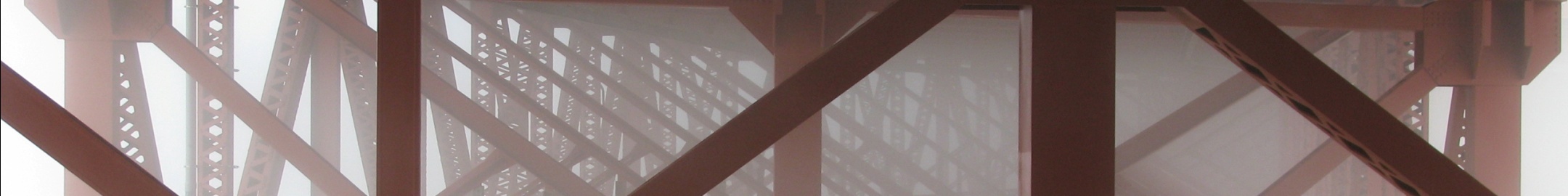 Exam 1
Out at end of class today, due Tuesday at beginning of class
I will answer questions about PS3 (including anything in PS3 comments) while the exam is out (including Monday’s office hours)
Work alone
Open resources: use any resources you want, but cite anything that is not part of the course materials
PS3: Available for pick-up by Monday.
Reality Check
Writing abstraction functions, rep invariants, testing code thoroughly, reasoning about correctness, etc. for a big program is a ridiculous amount of work!
Does anyone really do this?
Yes (and a lot more), but usually only when its really important to get things right:
Cost per line of code:
Small, unimportant projects: $1-5/line
WindowsNT: about $100/line
FAA’s Automation System (1982-1994): $900/line
StringGraph, IntegerGraph, etc.
public class StringGraph
    OVERVIEW: A StringGraph is a directed graph where V is a set of 
       Strings, and E is a set of edges. Each edge is a pair (v1, v2), 
       representing an edge from v1 to v2 in G. A typical StringGraph is 
        < {v1, v2, ..., vn} , { (v_a1, v_b1), (v_a2, v_b2), ... } > where each ai 
      and bi is in [1, n].
     public void addNode(String s) throws DuplicateException;
     public void addEdge(String s, String t) throws NoNodeException,
           DuplicateException
    …
public class IntegerGraph
    OVERVIEW: A IntegerGraph is a directed graph where V is a set of 
       ints, and E is a set of edges. Each edge is a pair (v1, v2), 
       representing an edge from v1 to v2 in G. A typical IntegerGraph is 
        < {v1, v2, ..., vn} , { (v_a1, v_b1), (v_a2, v_b2), ... } > where each ai 
      and bi is in [1, n].
     public void addNode(int s) throws DuplicateException;
     public void addEdge(int s, int t) throws NoNodeException,
           DuplicateException
    …
public class CityGraph
    OVERVIEW: A CityGraph is a directed graph where V is a set of 
       City objects, and E is a set of edges. Each edge is a pair (v1, v2), 
       representing an edge from v1 to v2 in G. A typical IntegerGraph is 
        < {v1, v2, ..., vn} , { (v_a1, v_b1), (v_a2, v_b2), ... } > where each ai 
      and bi is in [1, n].
     public void addNode(City s) throws DuplicateException;
     public void addEdge(City s, City t) throws NoNodeException,
           DuplicateException
    …
public class URLGraph
    OVERVIEW: A URLGraph is a directed graph where V is a set of 
       URL objects, and E is a set of edges. Each edge is a pair (v1, v2), 
       representing an edge from v1 to v2 in G. A typical IntegerGraph is 
        < {v1, v2, ..., vn} , { (v_a1, v_b1), (v_a2, v_b2), ... } > where each ai 
      and bi is in [1, n].
     public void addNode(URL s) throws DuplicateException;
     public void addEdge(URL s, URL t) throws NoNodeException,
           DuplicateException
    …
Type Parameters
We want to have Graphs with many different types of nodes
How should we declare the Graph methods?
	public void addNode(? s)
  	public void addEdge(? s, ? t)
	public Set<?> getAdjacent()
We don’t want just one Graph datatype.
We want different Graphs for different node types.
Generic Datatype
public class StringGraph {
   ...
   public void addNode(String s) …
   public void addEdge(String s, String t) …
   public Set< String> getAdjacent() …
   ...
}
public class Graph<T> {
   ...
   public void addNode(T s) …
   public void addEdge(T s, T t) …
   public Set<T> getAdjacent() …
   ...
}
Note: Java did not support generic datatypes until version 1.5 (this is why the book doesn’t use them)
Specifying the Generic Graph
public class Graph<T>
    OVERVIEW: A Graph is a directed graph where V is a set of 
       T objects, and E is a set of edges. Each edge is a pair (v1, v2), 
       representing an edge from v1 to v2 in G. A typical Graph is 
        < {v1, v2, ..., vn} , { (v_a1, v_b1), (v_a2, v_b2), ... } > where each ai 
      and bi is in [1, n].

     public void addNode(T s) throws DuplicateException
         // MODIFIES: this
         // EFFECTS:
public class StringGraph
   public void addNode(String s) 
       throws DuplicateException 
     MODIFIES: this 
     EFFECTS: If s is the name of a node in this, throws
        DuplicateException. Otherwise, adds s to the 
        nodes in this, with no  adjacent nodes: 
              Gpost = < Vpre U { s }, Epre >
Implementing a Generic Graph
// Rep C
public class StringGraph {
 class NodeRecord implements Comparable<NodeRecord> {
    String key;
    Set<String> values;
    …
 }

 private Set<NodeRecord> rep;
public class Graph<T extends Comparable<T>>  {
   class NodeRecord implements Comparable<NodeRecord> {
      T key;
      Set<T> values;
       …
    }
    private Set<NodeRecord> rep;
NodeRecord (for StringGraph)
class NodeRecord implements Comparable<NodeRecord> {
      String key;
      Set<String> values;
 
      NodeRecord (String p_key) {
         key = p_key;
         values = new TreeSet<String>();
      }
      public int compareTo(NodeRecord n) {
         // This assertion should be guaranteed by the rep invariant
         assert (!key.equals(n.key) || (n.values == values));
         return key.compareTo(n.key);
      }       
      public boolean matches(String p_key) {
         return key.equals(p_key);
      }
      
      public void addEdge(String p_edge) throws DuplicateException { … }
}
Its okay that the rep isn’t private,
since this is an inner class: defined
inside StringGraph implementation,
not visible to clients.
We need to implement compareTo to satisfy the Comparable<NodeRecord> interface, required by TreeSet.
Generic NodeRecord
class NodeRecord implements Comparable<NodeRecord> {
      T key;
      Set<T> values;
      NodeRecord (T p_key) {
         key = p_key;
         values = new TreeSet<T>();
      }
      
      public int compareTo(NodeRecord n) {
         // This assertion should be guaranteed by the rep invariant
         assert (!key.equals(n.key) || (n.values == values));
         return key.compareTo(n.key);
      }
         
      public boolean matches(T p_key) {
         return key.equals(p_key);
      }
      
      public void addEdge(T p_edge) throws DuplicateException
      {
         if (values.contains(p_edge)) throw new DuplicateException("<" + key + ", " + p_edge + ">");
         values.add(p_edge);
      }
   }
Abstraction Function:
   Nodes = { el.key | el is an element in rep }
   Edges =  { ( el.key, value ) | el is an element in rep and value is an 
                                   element in el.values }
Rep Invariant:
   rep != null
   elements of rep are not null
   forall elements e in rep: 
       forall elements f in e.values: f = el.key for some element el in rep
public class Graph<T extends Comparable<T>>  {	
   class NodeRecord implements Comparable<NodeRecord> { … }
   private Set<NodeRecord> rep;
   
   public Graph() {
      rep = new TreeSet<NodeRecord>();
   }
   
   private NodeRecord getNode(T s) throws NoNodeException {
      // EFFECTS: If s is a node in this returns the corresponding NodeRecord.  If not, throws NoNodeException.
      for (NodeRecord r : rep) {
         if (r.matches(s)) {
            return r;
         }
      }
      throw new NoNodeException(s.toString());
   }
public void addNode(T s) throws DuplicateException {
      try {
         getNode(s);
         throw new DuplicateException(s.toString());
      } catch (NoNodeException e) {
         // No exception means its not a duplicate
         rep.add(new NodeRecord(s));
      }
   }
public void addEdge(T s, T t) throws NoNodeException, DuplicateException {
      NodeRecord srec = getNode(s);
      getNode(t); // only to get exception if t doesn't exist
      srec.addEdge(t); // DuplicateException will be rethrown
   }

public Set<T> getAdjacent(T s) throws NoNodeException {
      return new TreeSet<T>(getNode(s).values); 
   }
Why do we need to copy values?
public String toString() {
      String res = "<";
      boolean firstone = true;
      for (NodeRecord r : rep) {
         if (firstone) { firstone = false; } else { res += ", “; }
         res += r.key;      
      }
      res += "; { ";
      firstone = true;
      for (NodeRecord r : rep) {
         for (T e : r.values) {
            if (firstone) { firstone = false; } else { res += ", “; }
            res += "(" + r.key + ", " + e + ")";
         }
      }      
      res += " } >";
      return res;
   }
}
Abstraction Function:
	   Nodes = { el.key | el is an element in rep }
	   Edges =  { ( el.key, value ) | el is an element in rep and value is an 
                                   element in el.values }
Charge
Exam 1 is due Tuesday
Next week: Subtyping
PS4: Designing with Data Abstractions and Subtyping